اختبار ت
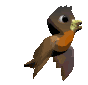 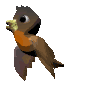 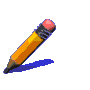 الحالة الثانية والثالثة
عينتان مستقلتان
عينتان مرتبطتان
ثانيًا:    اختبار (ت) لدى عينتين مستقلتين
يستخدم اختبار (ت) لدى عينتين مستقلتين للمقارنة بين متوسط أداء مجموعتين مستقلتين من الأفراد في شيء ما. 
   ومعادلة اختبار (ت) لدى عينتين مستقلتين في الصورة التالية :
م1 – م2
ت =
ن1 (ع1)2 + ن2 (ع2)2
 
ن1 + ن2 - 2
1
ن2
1
ن1
+
مثال
طُبق اختبار لقياس السلوك العدواني لدى الأطفال، فكانت درجات البنين كما يلي:
(12، 17، 25، 19، 15، 20، 28، 10، 14، 16)
ودرجات البنات كما يلي:
 (14، 16، 18، 20، 14، 7، 9، 10)
والمطلوب التعرف على إذا ما كان هناك فرق دال إحصائيًا بين متوسطي درجات البنين والبنات في السلوك العدواني أم لا.
تحديد الفروض:
H0 :  لا يوجد فرق دال إحصائيًا بين متوسط البنين ومتوسط البنات في السلوك العدواني.
H1 : يوجد فرق دال إحصائيًا بين متوسط البنين ومتوسط البنات في السلوك العدواني.
(2)  تحديد منطقة القبول والرفض:
الاختبار المناسب:  اختبار (ت) للعينتين المستقلتين (الحالة الثانية) 
درجات الحرية :  ن1 + ن2 - 2 = 10 + 8 - 2 = 16.
درجة الاحتمالية (أو مستوى الدلالة) = 0.05
قيمة (ت) الجدولية: قيمة اختبار (ت) المقابلة لدرجات حرية 16، ومستوى دلالة 0.05 للطرفين = 2.12. (لأن الفرض البديل غير موجه) 
وتكتب: ت ج (16، 0.05) للطرفين = 2.12
(3)  إجراء الاختبــار:
من الدرجات الخام بالسؤال تم حساب البيانات الموضحة بالجدول التالي:
ثم نعوض من بيانات الجدول  السابق في معادلة اختبار (ت)  التالية:
1
10
1
8
17.6  -   13.5
=   1.67
ت =
10 (5.6)2 + 8 (4.5)2
 
10 + 8 - 2
+
تفسير النتائج:
بما أن قيمة (ت) المحسوبة = 1.67  >(أقل من) قيمة (ت) الجدولية التي تساوي 2.12 بدرجات حرية 16 ومستوى دلالة (0.05) للطرفين فإننا:
نقبـــل الفرض الصفري القائل (لا يوجد فرق دال إحصائيًا بين متوسط البنين ومتوسط البنات في السلوك العدواني).
ونرفض الفرض البديل القائل (يوجد فرق دال إحصائيًا بين متوسط البنين ومتوسط البنات في السلوك العدواني).
ومن هنا نستنتج أنه يوجد تقارب بين متوسط البنين ومتوسط البنات في السلوك العدواني.
ثالثًا:    اختبار (ت) لدى عينتين مرتبطتين
يستخدم في حالة وجود مجموعتين مرتبطين من البيانات لدى مجموعة واحدة من الأفراد، فمثلاً إذا قام أحد الباحث بتطبيق اختبارين في آن واحد على مجموعة من الأفراد، أو قام بإعادة تطبيق اختبار ما مرتين على مجموعة من الأفراد، وأراد أن يعرف إذا ما كان هناك فرق دال إحصائيًا بين متوسطي هذه المجموعة في التطبيقين أم لا . ومعادلة اختبار (ت) لدى عينتين مرتبطين من البيانات في الصورة التالية :
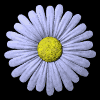 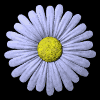 م ف
ت =
ع م
حيث:
م ف = متوسط الفرق بين درجات التطبيقين أو الاختبارين.  
ع م = الخطأ المعياري لمتوسط الفرق بين درجات التطبيقين أو الاختبارين.
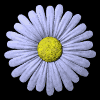 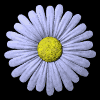 مثال
قام أستاذ مادة الإحصاء بتطبيق أسلوب جديد في تدريس المادة واختار عينة مكونة من 6 أشخاص واختبرهم في الإحصاء قبل تطبيق هذا الأسلوب واختبرهم مرة أخرى بعد تطبيقه.
هل هناك فرق دال إحصائيًا بين مستوى الطلاب في مادة الإحصاء قبل تطبيق الأسلوب الجديد في التدريس وبعده، مع العلم بأن نتائج التطبيقين الأول والثاني على كما بالجدول التالي:
30
متوسط الفرق مف =
5
=
6
تحديد الفروض:
H0 :  لا يوجد فرق دال إحصائيًا بين متوسط درجات الطلاب في التطبيق القبلي ومتوسط درجاتهم في التطبيق البعدي لاختبار الإحصاء .
H1 : يوجد فرق دال إحصائيًا بين متوسط درجات الطلاب في التطبيق القبلي ومتوسط درجاتهم في التطبيق البعدي لاختبار الإحصاء لصالح متوسط درجات التطبيق البعدي.
الاختبار المناسب:  اختبار (ت) للعينتين المرتبطتين (الحالة الثالثة) 
درجات الحرية :  ن - 1 = 6 - 1 = 5
درجة الاحتمالية (أو مستوى الدلالة) = 0.025 لأن الفرض البديل موجه
تحديد درجة  الاختبار المقابلة لدرجة الحرية  والاحتمالية  (0.025): أي قيمة (ت) الجدولية: قيمة اختبار (ت) المقابلة لدرجات حرية 5، ومستوى دلالة 0.025 للطرف الواحد = 2.57  (لأن الفرض البديل موجه) 
وتكتب: ت ج (5، 0.025) = 2.57
الانحراف المعياري للفرق ( عف  )
مج ح2
56
=   3.35
=
=
عف
=
5
ن - 1
ن
م ف
5
ت =
=
ع م
1.37
إجراء الاختبــار:
من بيانات الجدول  السابق نحسب الانحراف المعياري للفرق   ع ف
3.35
=   1.37
الخطأ المعياري لمتوسط الفرق (عم )
=
6
ثم نعوض في معادلة اختبار (ت)  التالية:
=   3.65
تفسير النتائج:
بما أن قيمة (ت) المحسوبة = 3.65   <(أكبر من) قيمة (ت) الجدولية التي تساوي 2.57 بدرجات حرية 5 ومستوى دلالة (0.025) للطرف الواحد فإننا :
نرفض الفرض الصفري القائل (لا يوجد فرق دال إحصائيًا بين متوسط درجات الطلاب في التطبيق القبلي ومتوسط درجاتهم في التطبيق البعدي لاختبار الإحصاء(.
ونقبل الفرض البديل القائل (يوجد فرق دال إحصائيًا بين متوسط درجات الطلاب في التطبيق القبلي ومتوسط درجاتهم في التطبيق البعدي لاختبار الإحصاء، لصالح متوسط درجات التطبيق البعدي).
ومن هنا 
نستنتج أن الأسلوب الجديد في تدريس مادة الإحصاء فعَّال في تحسين ورفع مستوى التحصيل الدراسي للطلاب في هذه المادة
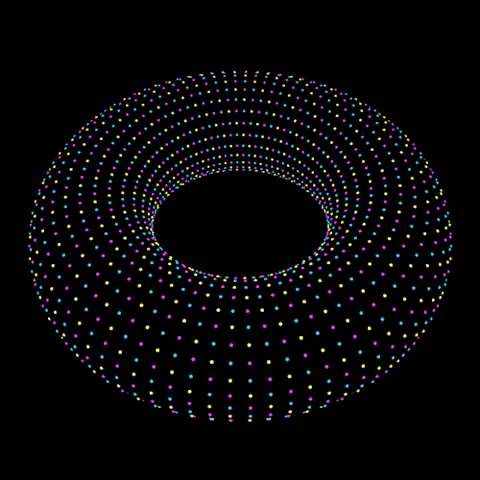 المحاضرة القادمة
تحليل التباين
شكرا